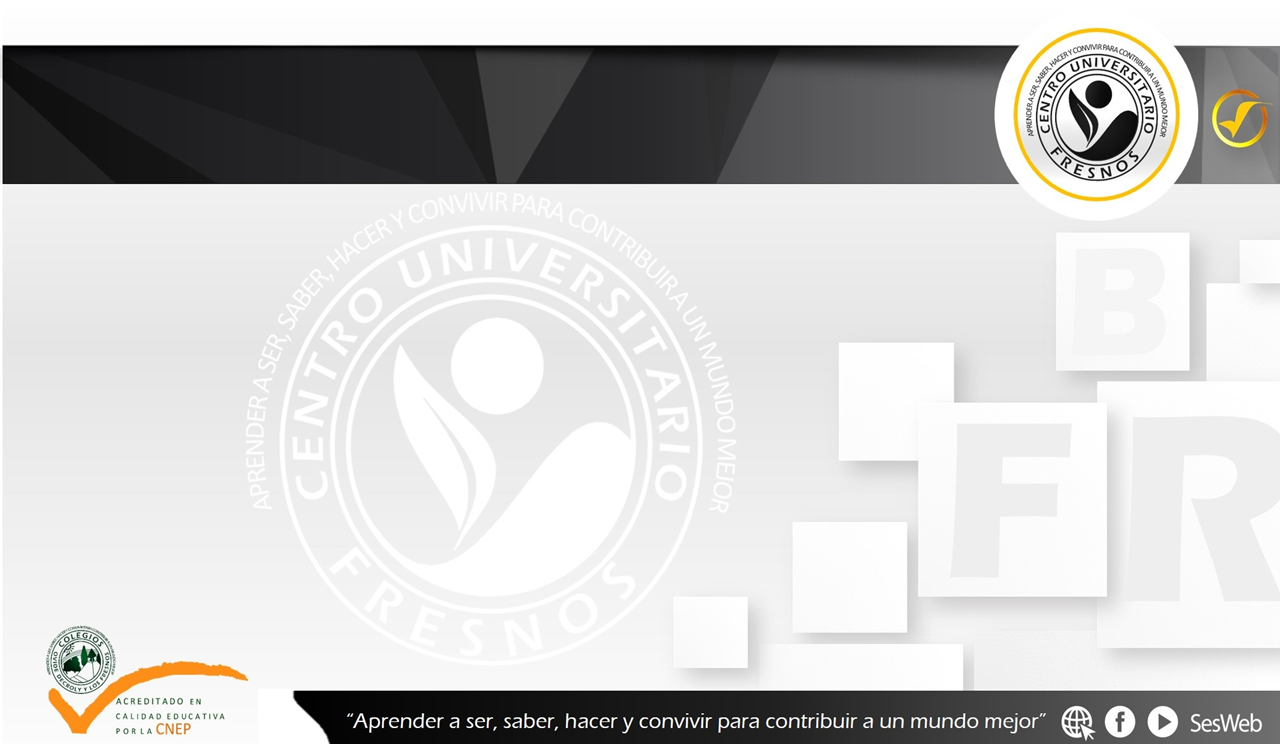 PROYECTO CONEXIONES

TERCERA REUNIÓN DE TRABAJO
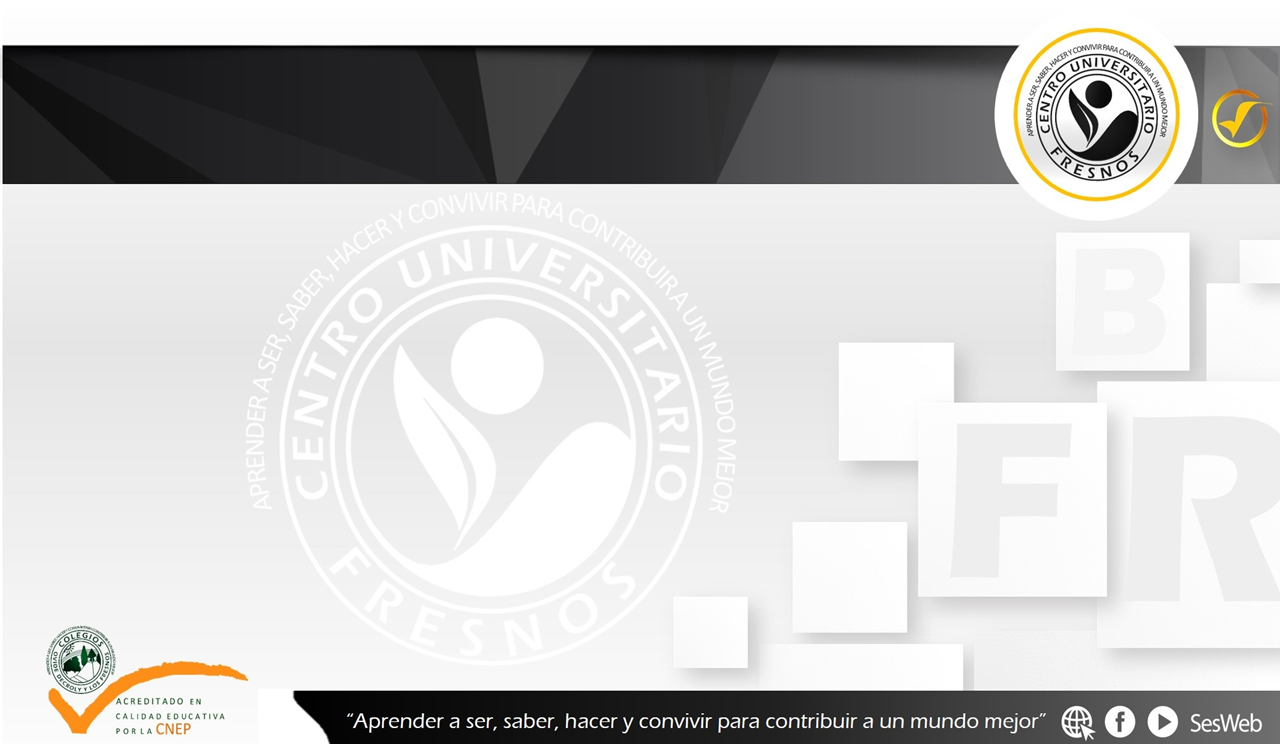 EQUIPO 1: 

MA. DE LA LUZ RENDON MENDOZA 
ARACELI SOSA ABAD
LUIS DÍAZ CRUZ
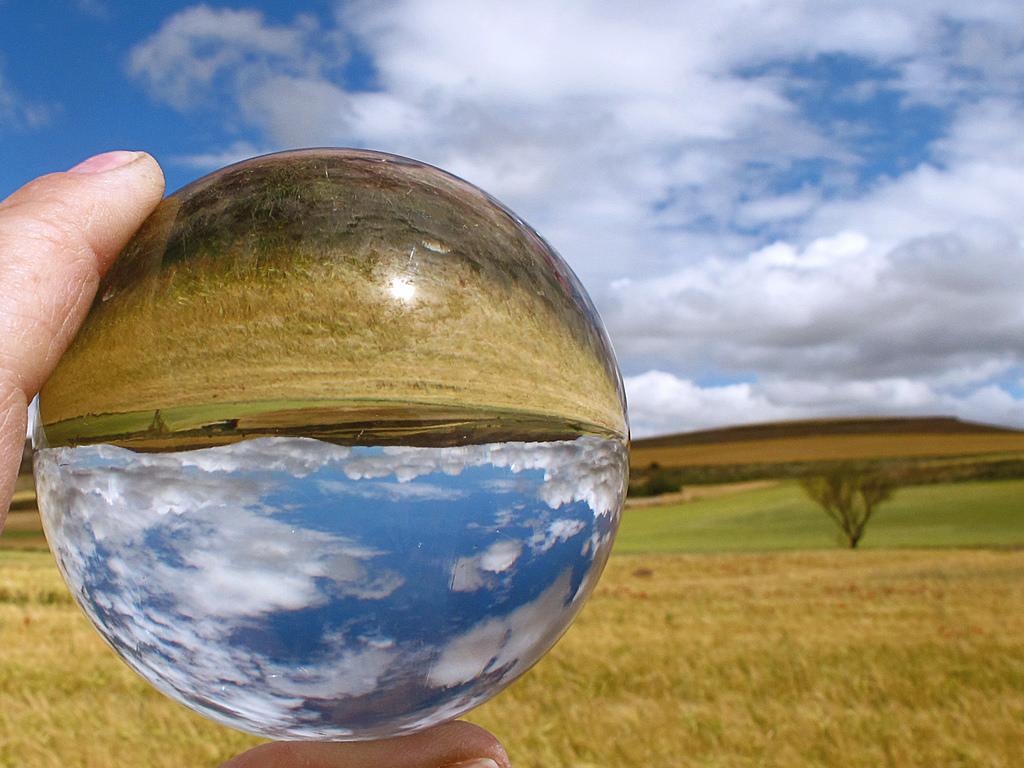 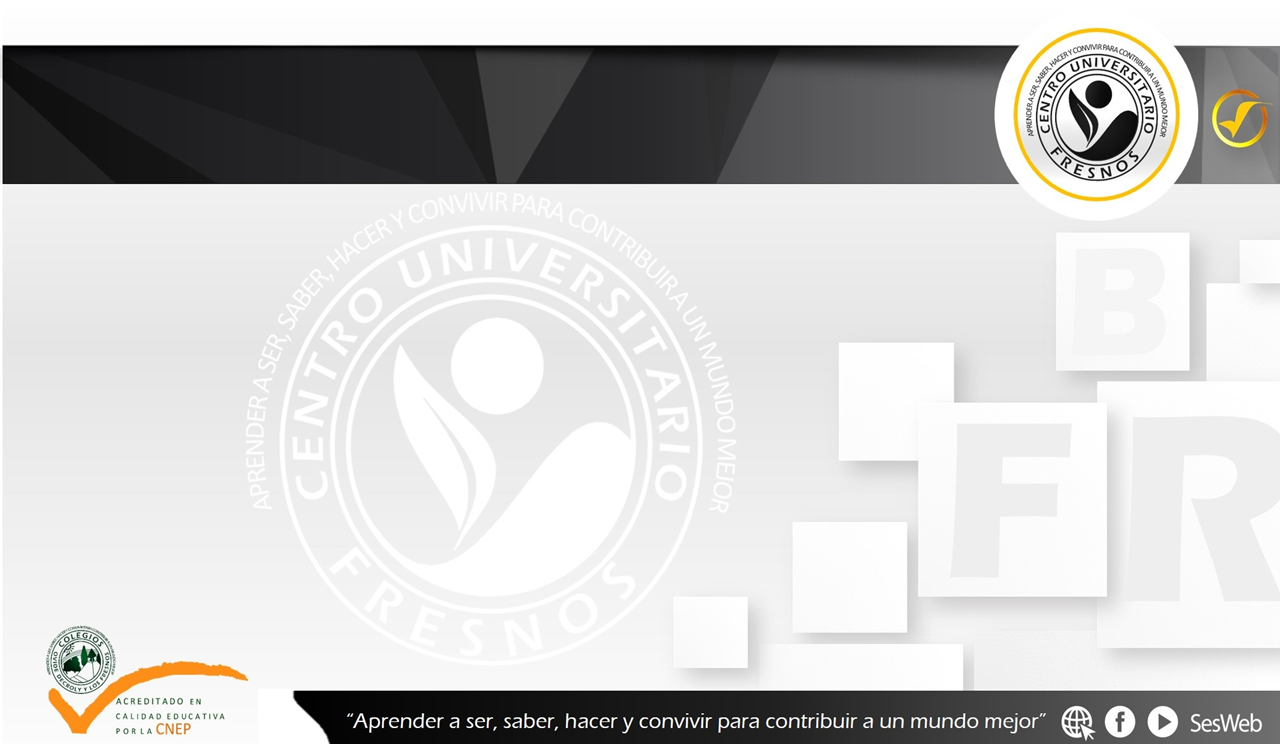 PROYECTO 

"ANALISIS  DEL SUELO”
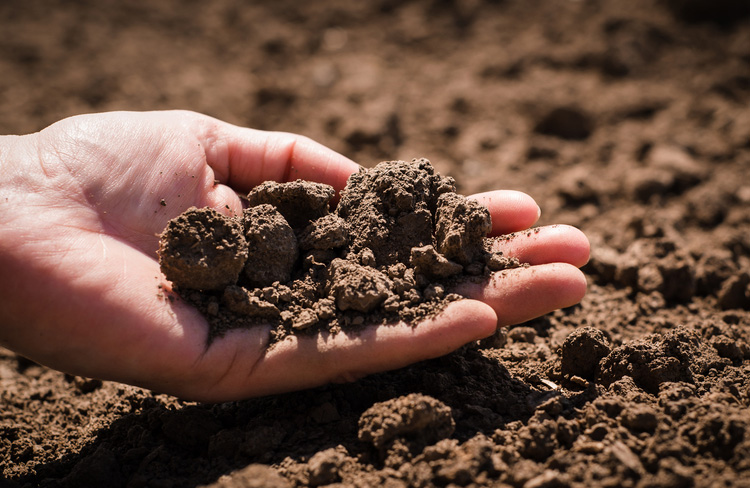 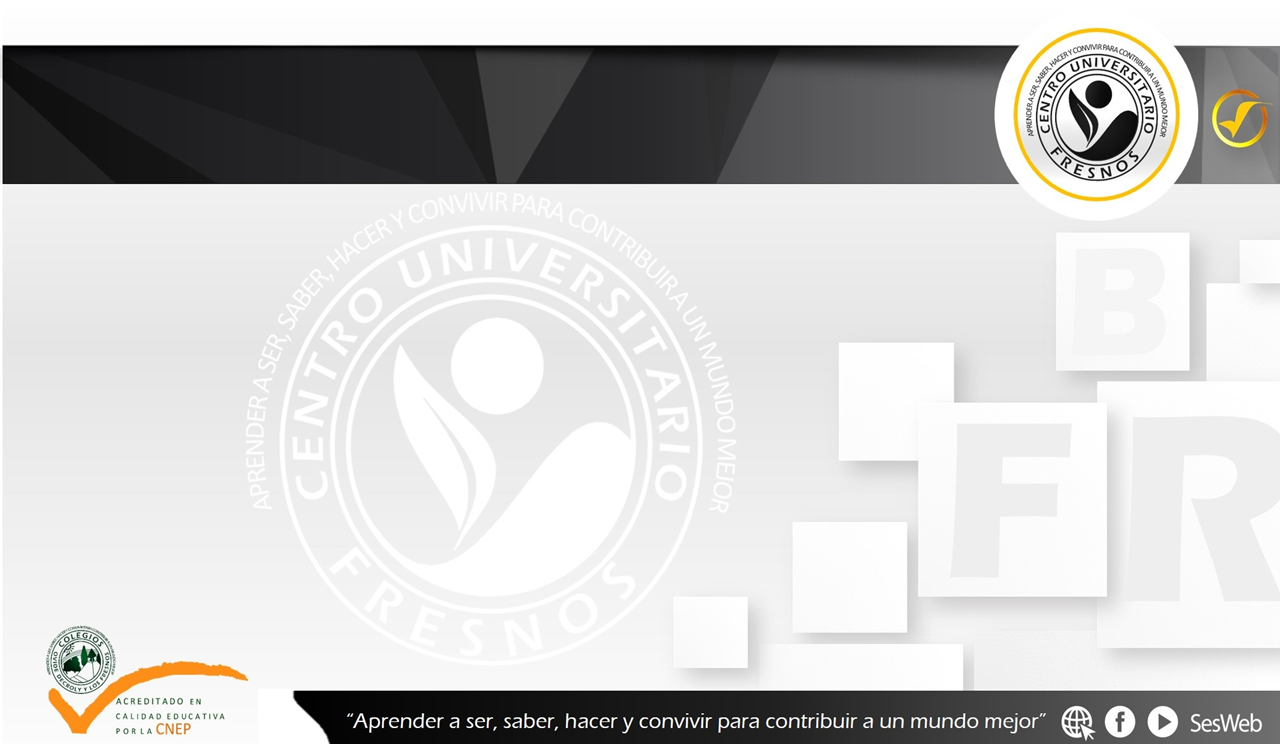 PRODUCTO 10

EVALUACIÓN.
TIPOS, HERRAMIENTAS Y PRODUCTOS DE APRENDIZAJE
EVALUACIÓN DIAGNÓSTICA
Es aquella que se realiza previa al desarrollo de un proceso educativo.
PROGNOSIS: Hace una evaluación de un grupo de alumnos.
DIAGNOSIS: Hace una evaluación específica y diferenciada para cada alumno.
EVALUACIÓN INICIAL: Se lleva a cabo al inicio del proceso educativo y la puede realizar el docente o de forma institucional.
EVALUACIÓN PUNTUAL: Se lleva a cabo en distintos momentos del proceso educativo, antes de iniciar un secuancia de enseñanza y la realiza el docente.
Para que se utiliza:
Se utiliza para reconocer si los alumnos poseen o no una serie de conocimientos que le permitan al alumno asimilar, comprender y enfrentar los nuevos retos de forma significativa; también se detecta el nivel cognitivo y la disposición que se tiene para aprender. La función principal de la evaluación diagnostica puntual consiste en identificar y utilizar continuamente los conocimientos previos de los alumnos.
EVALUACIÓN DIAGNOSTICA
FORMALES
Pruebas objetivas, cuestionarios abiertos y cerrados, pruebas de desempeño, resolución de problemas, informes personales KPSI, etc.
TECNICAS O INSTRUMENTOS DE EVALUACIÓN
INFORMALES
Observación, entrevistas, debates, exposición de ideas
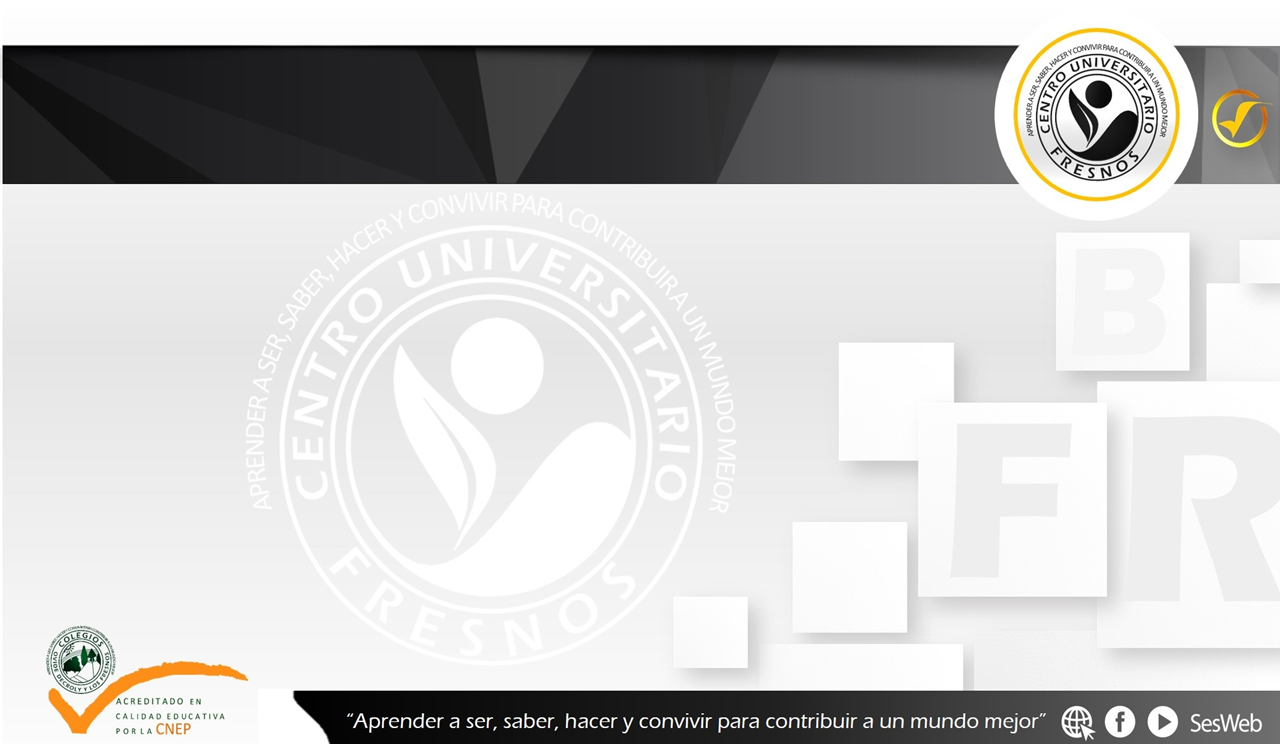 EVALUACIÓN FORMATIVA
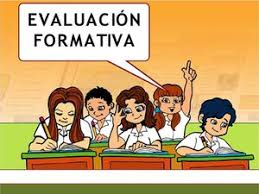 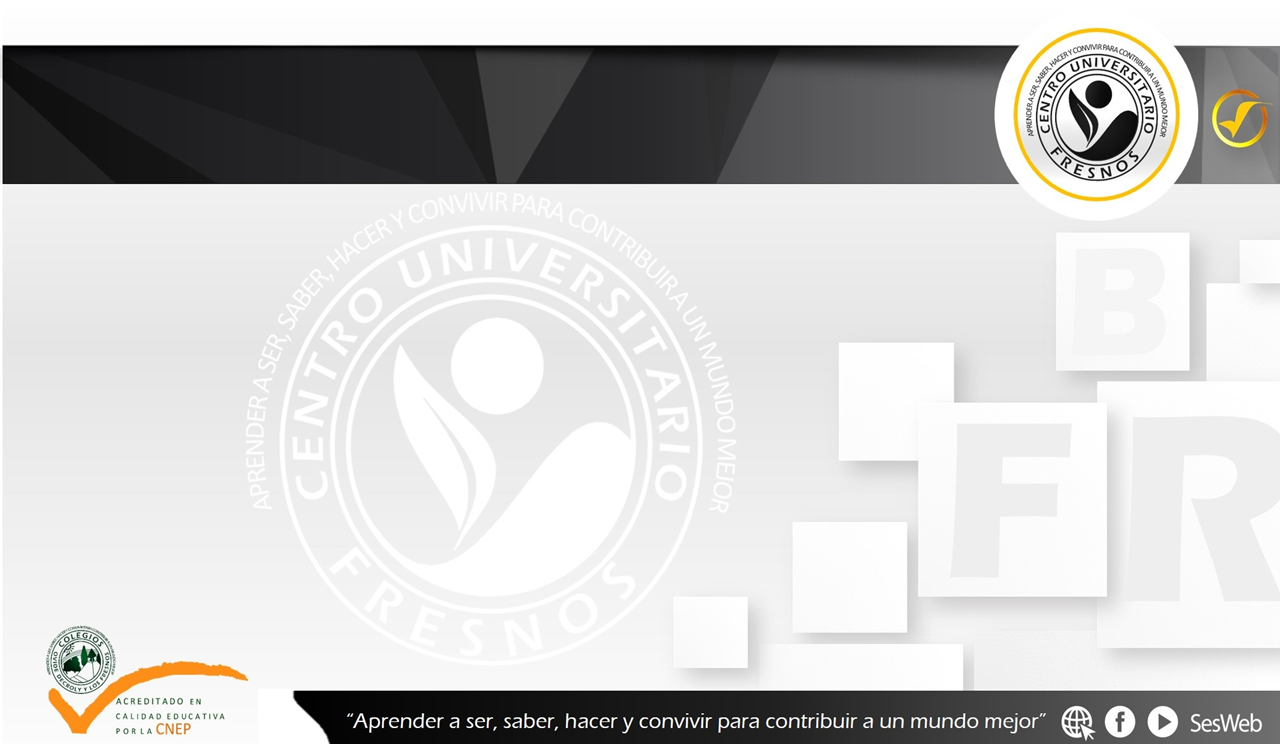 Evaluación sumativa
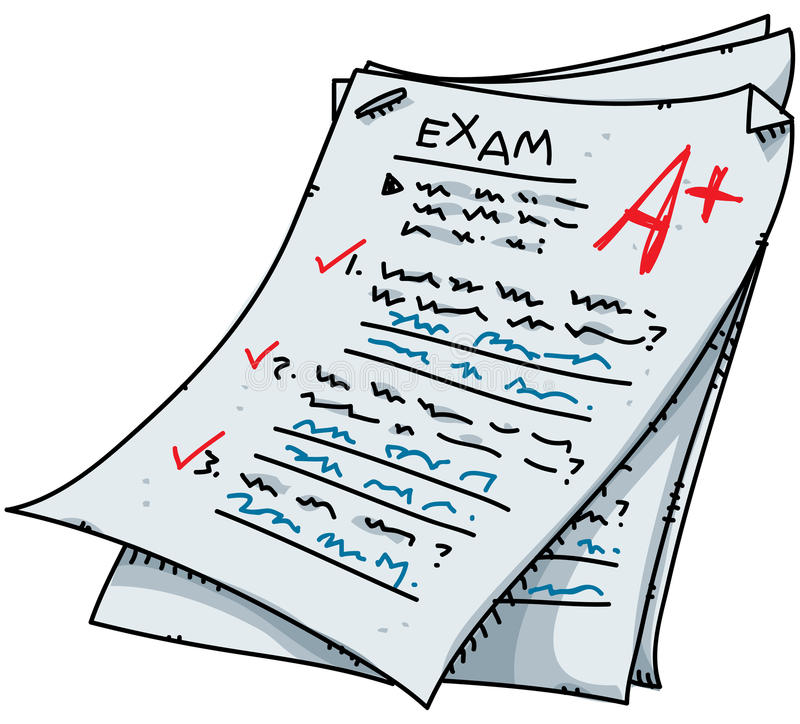 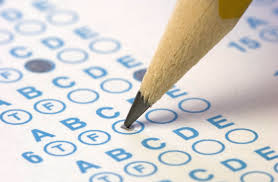 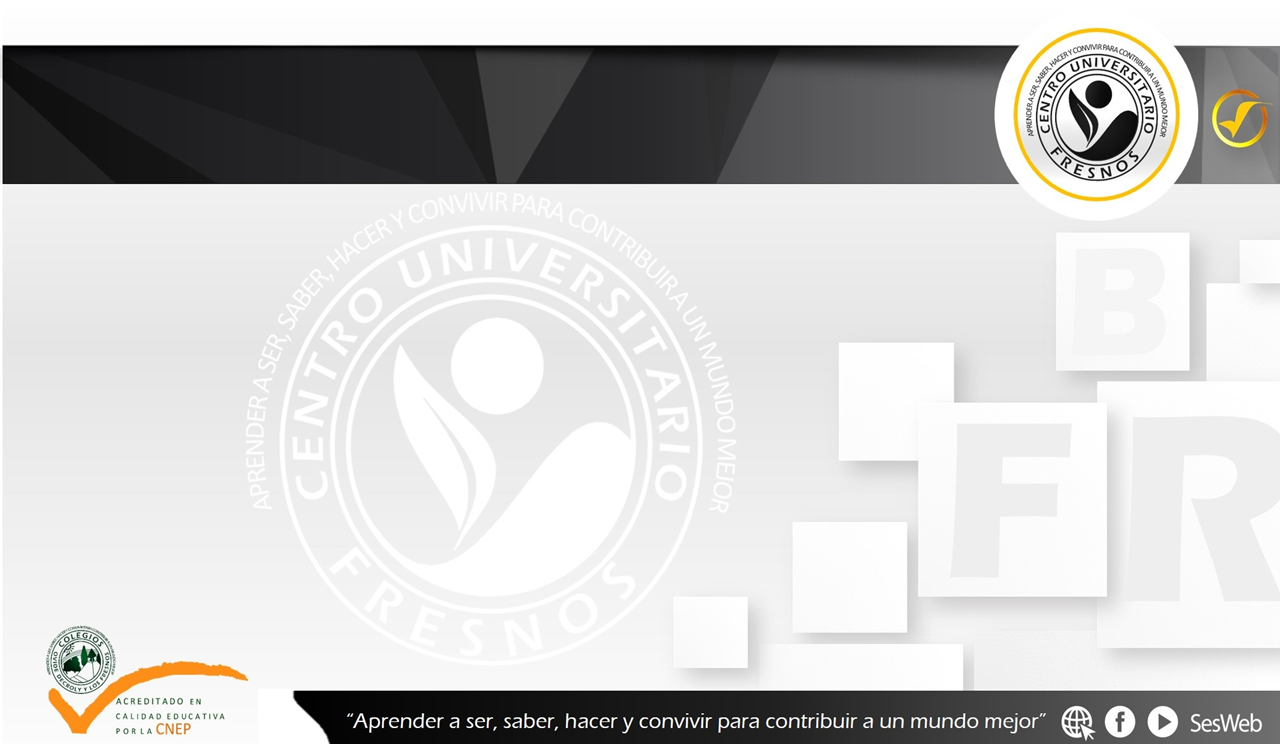 PRODUCTO 11

FORMATOS
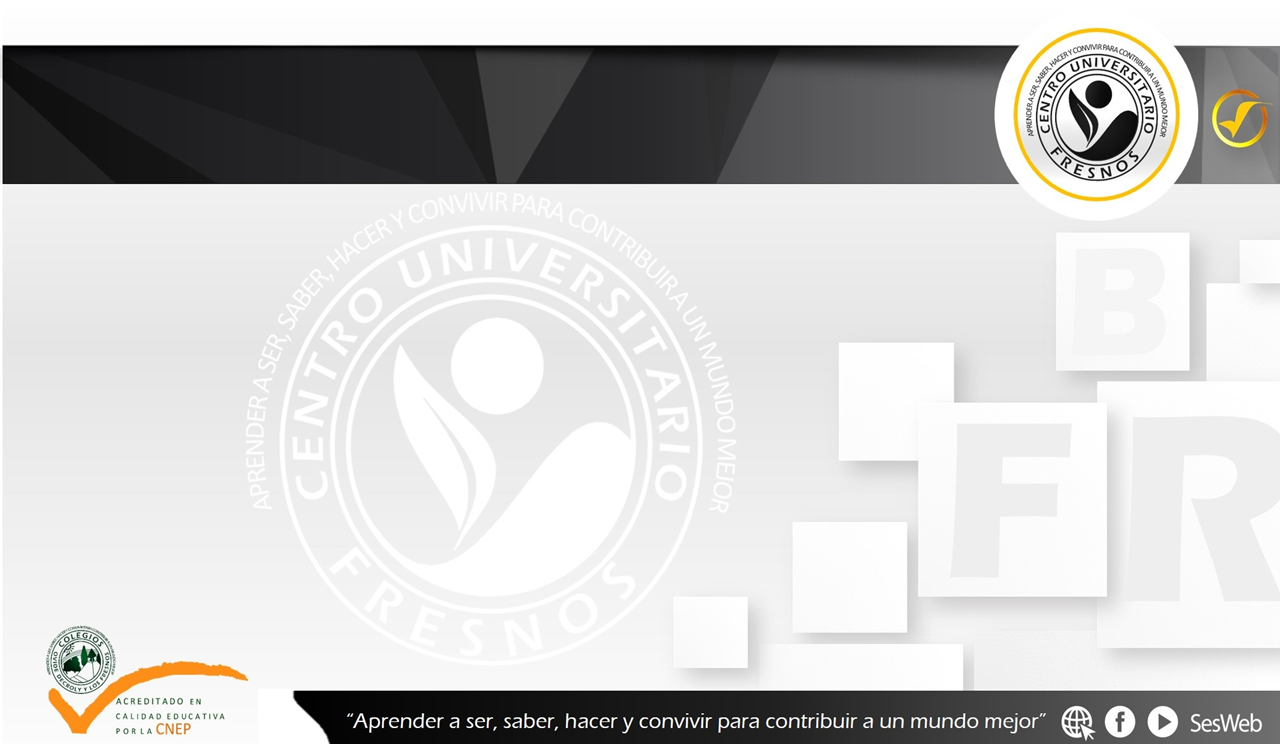 PRODUCTO 12

FORMATOS